Are the I.C.C.-findings and decision correct?
V. Jayadevan
(The one who developed the VJD system)
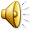 The resaons mentioned in the press release to retain D/L system.
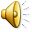 Are there no evidences of significant flaws in 	D/L system?  Let us check
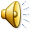 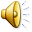 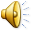 More examples for the statistical flow in D/L system
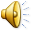 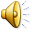 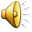 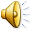 ConclusionsEven with this short presentation it is substantiated here that
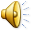